Programación: Estaciones de Aprendizaje
CURSO:
Fecha :
Sesión :
Área :
Contenido a desarrollar :
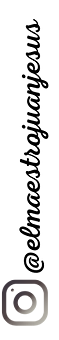 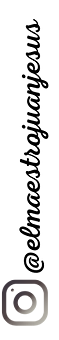 Estación 2
Objetivo
Estación 1
Objetivo
Material necesario
Material necesario
Desarrollo
Desarrollo
Estación 3
Objetivo
Estación 4
Objetivo
Material necesario
Material necesario
Desarrollo
Desarrollo
Programación: Estaciones de Aprendizaje
CURSO:
Fecha :
Sesión :
Área :
Contenido a desarrollar :
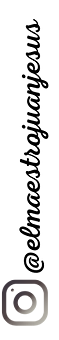 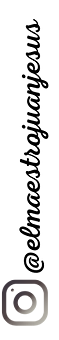 Estación 1.    evaluación
Instrumento


conclusiones
Estación 2.    evaluación
Instrumento


conclusiones
Estación 3.    evaluación
Instrumento


conclusiones
Estación 4.    evaluación
Instrumento


conclusiones